PRUEBA SUMATIVA N° 2
EJEMPLOS DE FIGURAS LITERARIAS EN UN VERSO
De finales, fugases, fugitivos, fuegos fundidos en tu piel fundada.
	ALITERACIÓN
 Mientras las ondas de la luz al beso palpitan encendidas;
Mientras el sol las desgarradas de fuego y oro vistas;
Mientras el aire en su regazo lleve perfumes y armonías:
Mientras haya en el mundo primavera
¡Habrá poesía!
	ANÁFORA
Por tu amor me duele el aire…..el corazón y el sombreo.
No hay extensión más grande que mi herida.
Tienes el corazón tan grande que no te cabe en el pecho.
HIPÉRBOLE

La luna estaba triste 
Los vientos soplan enfurecidos 
PERSONIFICACIÓN 

…Hasta que aquella noche oscura 
Blanco tu ardiente fuego y frio hielo
EPÍTETO

Las perlas que adornan tu boca
Enrique era un león en el campo de batalla
METÁFORA
Tienes el tacto tan suave como las hadas.
COMPARACIÓN

Volverán las oscuras golondrinas en tu balcón sus nidos a colgar.
HIPÉRBATON 


Yo mismo estuve presente 
PLEONASMO


Cuando se deja de fumar el sentido del gusto se agudiza
SINESTESIA

TOC, TOC, TOC, tocan a la puerta 
ONOMATOPEYA
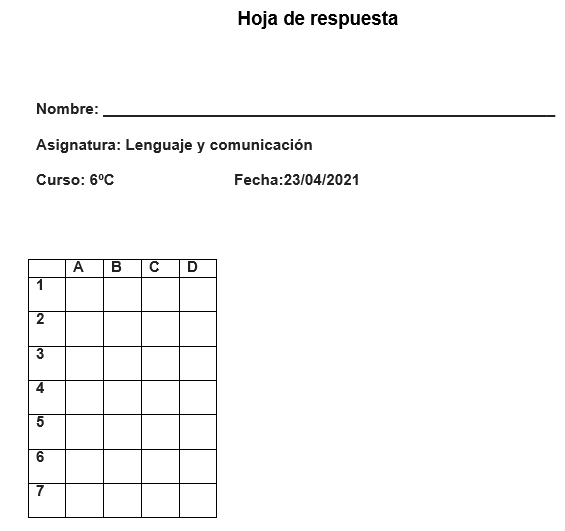 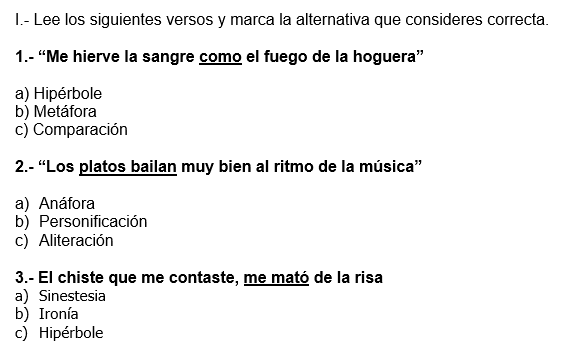 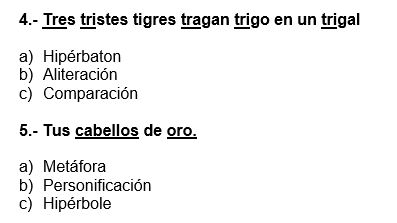 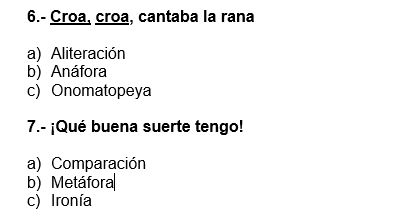